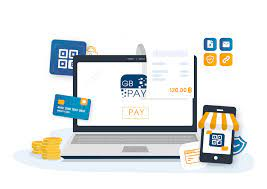 หน่วยที่ 2 ระบบการชำระเงิน
Assistant Professor in Computer Science                        (Chairperson of B.Sc. Program in Computer Science)              Office. Suan Dusit University, Phone. (+66) 2244-5691             Email. juthawut_cha@dusit.ac.th, jchantharamalee@gmail.com
สาระการเรียนรู้
1. ความหมายของระบบการชำระเงิน
2. องค์ประกอบของระบบการชำระเงิน
3. การชำระเงินปลายทาง
4. การชำระเงินด้วยการโอน/ชำระผ่านบัญชีธนาคาร
5. การชำระเงินผ่าน ATM
สาระการเรียนรู้
6. การชำระเงินด้วยบัตรเครดิต/บัตรเดบิต
7. การชำระเงินผ่าน iBanking/Mobile Banking
8. การชำระเงินผ่าน E-Wallet/G-Wallet
9. การชำระเงินระบบ Pay Later
10. การชำระเงินด้วยการสแกน QR Code
จุดประสงค์การเรียนรู้
1. บอกความหมายของระบบการชำระเงินได้
2. อธิบายวิธีการชำระเงินปลายทางได้
3. อธิบายวิธีการชำระเงินผ่านแอปพลิเคชันของธนาคารต่าง ๆ ได้
4. อธิบายการชำระเงินผ่านระบบการเงินต่าง ๆ ได้
5. มีเจตคติและกิจนิสัยที่ดีในการปฏิบัติงานด้วยความรับผิดชอบ ซื่อสัตย์ ละเอียดรอบคอบ
สมรรถนะประจำหน่วย
1. แสดงความรู้เกี่ยวกับระบบการชำระเงิน
2. แสดงความรู้เกี่ยวกับวิธีการชำระเงินผ่านในรูปแบบต่าง ๆ
3. ปฏิบัติในการชำระเงินในรูปแบบต่าง ๆ
ความนำ
การชำระเงินเพื่อซื้อขายสินค้าหรือแลกเปลี่ยนสินค้า ปกติจะใช้ธนบัตรเป็นการใช้จ่ายในการชำระค่าสินค้า แต่ปัจจุบัน ระบบการชำระเงินได้มีการเปลี่ยนแปลงและพัฒนามาก เพราะมีการนำเทคโนโลยีที่ทันสมัยมาใช้ ไม่ว่าจะเป็นการใช้บัตรแทนเงิน หรือใช้แอปพลิเคชันในการใช้จ่าย แม้แต่การสแกน QR Code เพื่อชำระค่าสินค้าหรือบริการ ซึ่งจะเป็นการพัฒนาในการใช้ระบบการชำระเงินแบบที่เรียกว่า สังคมไร้เงินสด
ความหมายของระบบการชำระเงิน
ระบบการชำระเงิน (Payment System) หมายถึง กระบวนการส่งมอบเงินหรือโอนสื่อการชำระเงินเพื่อชำระราคา อันเป็นผลมาจากกิจกรรมด้านการซื้อขายสินค้าหรือบริการ ระหว่างผู้จ่ายเงินและผู้รับเงิน ซึ่งอาจเป็นได้ทั้งบุคคล หรือ องค์กร  นอกจากนั้นยังรวมถึงองค์การที่เป็นตัวกลางแทนผู้จ่ายเงินและผู้รับเงิน เช่น ธนาคารพาณิชย์ เป็นต้น
องค์ประกอบของระบบการชำระเงิน
1. องค์กรและบุคคล หมายถึง ผู้จ่ายเงิน ผู้รับเงิน และองค์กรที่เป็นตัวกลางในการชำระเงิน เช่น ธนาคารพาณิชย์ สถาบันการเงิน เป็นต้น
	2. กระบวนการดำเนินการภายใต้กฎหมาย ระเบียบ ข้อตกลง กฎเกณฑ์ ธรรมเนียมปฏิบัติ ที่กำหนดบทบาท หน้าที่ และความสัมพันธ์ระหว่างองค์กรและบุคคลต่าง ๆ รวมถึงกลไกการชำระเงินที่เกี่ยวข้อง
	3. สื่อการชำระเงินประเภทต่าง ๆ เช่น เงินสด ตราสารการเงิน บัตรพลาสติก การโอนเงินทางบัญชี ตลอดจนถึงการชำระเงินด้วยสื่ออิเล็กทรอนิกส์
การชำระเงินปลายทาง
บริการเก็บเงินลูกค้าปลายทาง  (Cash On Delivery) ตัวย่อคือ COD  เป็นบริการจัดส่งสินค้าแบบพัสดุที่ส่งสินค้าถึงมือผู้ซื้อสินค้าพร้อมรับชำระเงินขณะจ่ายสินค้าให้ การชำระเงินปลายทางเกิดขึ้นเนื่องจาก มีการสั่งซื้อสินค้าแล้วมีข้อตกลงว่า จะจ่ายเงินในขณะที่ได้รับสินค้า ซึ่งในกรณีนี้ เป็นการตกลงกันระหว่างผู้ขายและผู้ซื้อในการเก็บเงินปลายทาง ขึ้นอยู่กับความไว้วางใจหรือความน่าเชื่อถือซึ่งกันและกัน เพราะฉะนั้น เมื่อมีผู้มาส่งสินค้า คนรับก็จะต้องจ่ายเงินทันที
การชำระเงินปลายทาง
การชำระเงินด้วยการโอน/ชำระผ่านบัญชีธนาคาร
การชำระเงินด้วยการโอน/ชำระผ่านบัญชีธนาคาร มีความจำเป็นที่จะต้องทำการติดตั้งแอปพลิเคชันของธนาคาร อย่างน้อย 1 แห่ง เพื่อทำการชำระสินค้า และเพื่อความสะดวกแก่ผู้ซื้อ โดยที่ผู้ซื้อจะใช้แทนเงินสด โดยทำการโอนให้ในขณะที่ทำการซื้อขาย หรือโอนเงินให้ผู้ขายก่อนที่ผู้ขายจะส่งสินค้าให้ก็ได้ ซึ่งผู้ขายอาจจะทำแผ่นป้ายเพื่อแจ้งให้ลูกค้าทราบถึงชื่อบัญชี และเลขที่บัญชี และชื่อธนาคาร
การชำระเงินด้วยการโอน/ชำระผ่านบัญชีธนาคาร
การชำระเงินผ่าน ATM
บัตรเอทีเอ็ม เป็นบัตรอิเล็กทรอนิกส์ที่ธนาคารพาณิชย์ออกให้แก่ลูกค้า โดยผูกกับบัญชีเงินฝากของเจ้าของบัตร เพื่อใช้ทำธุรกรรมทางการเงินผ่านเครื่องทำรายการอัตโนมัติแทนการเดินทางไปทำธุรกรรมที่ธนาคาร เช่น เครื่องเอทีเอ็ม (ATM : Automated Teller Machine)
การชำระเงินผ่าน ATM
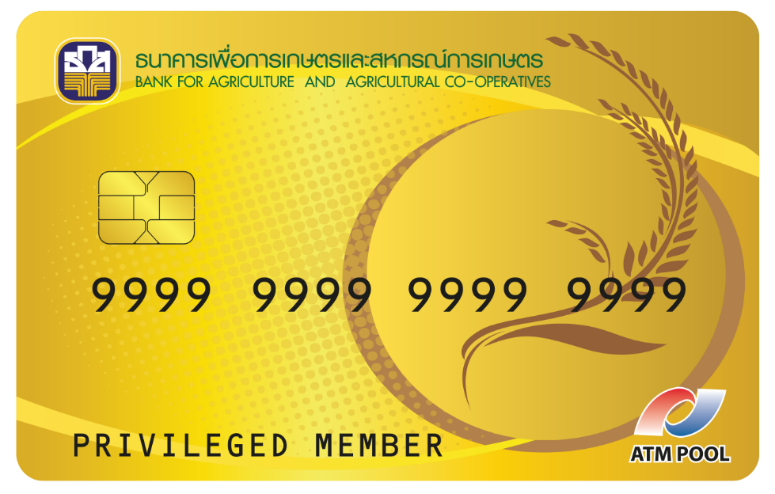 การชำระเงินด้วยบัตรเครดิต/บัตรเดบิต
การจ่ายชำระเงินผ่านบัตรเครดิต นั้นนอกจากจะไม่ยุ่งยากแล้วยังช่วยให้สะดวกสบายด้วย เพราะจะประหยัดทั้งค่าใช้จ่ายและประหยัดเวลาในการเดินทางออกไปชำระค่าสินค้าหรือบริการต่าง ๆ ได้เป็นอย่างดี เนื่องจากสามารถผูกบัตรเครดิตกับบริการสาธารณูปโภค เพื่อจ่ายค่าใช้จ่ายรายเดือนต่าง ๆ ได้ เช่น ค่าโทรศัพท์ ค่าน้ำ ค่าไฟฟ้า ค่าอินเทอร์เน็ต หรือสามารถจ่ายชำระสินค้าทางออนไลน์
การชำระเงินด้วยบัตรเครดิต/บัตรเดบิต
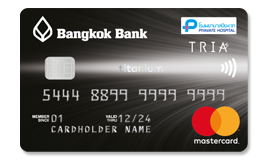 การชำระเงินด้วยบัตรเครดิต/บัตรเดบิต
บัตรเดบิต (Debit card) เป็นบัตรอิเล็กทรอนิกส์ที่ธนาคารพาณิชย์ออกให้แก่ลูกค้าโดยผูกกับบัญชีเงินฝากของเจ้าของบัตรและสามารถใช้งานได้เช่นเดียวกับบัตรเอทีเอ็ม แต่มีคุณสมบัติที่เพิ่มขึ้นจากบัตรเอทีเอ็มตรงที่สามารถใช้ซื้อสินค้าและบริการต่าง ๆ ณ จุดขายและทางออนไลน์ได้ โดยผู้ถือบัตรสามารถสังเกตจุดที่รับบัตรได้จากตราหรือโลโก้ ที่ร้านค้าติดหรือแสดงไว้ เช่น VISA, MasterCard, UnionPay
การชำระเงินด้วยบัตรเครดิต/บัตรเดบิต
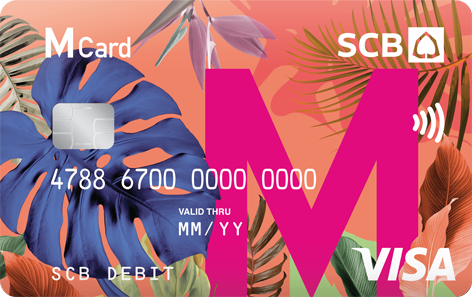 การชำระเงินผ่าน iBanking/Mobile Banking
การชำระเงินผ่าน i-Banking (Online Banking หรือ Internet Banking) หรือในภาษาไทยคือคำว่า “ธนาคารอิเล็กทรอนิกส์” ซึ่งอธิบายให้เข้าใจง่าย ๆ คือ “ธนาคารออนไลน์” นั่นเอง เพราะลูกค้าสามารถทำธุรกรรม เช่น โอนเงิน สอบถามยอด ผ่านทางเว็บไซต์ของธนาคารได้เลย โดยมีความปลอดภัยสูง มีความสะดวกรวดเร็วกับลูกค้ามากขึ้น รวมทั้งยังช่วยให้ประหยัดทรัพยากรกระดาษด้วย
การชำระเงินผ่าน iBanking/Mobile Banking
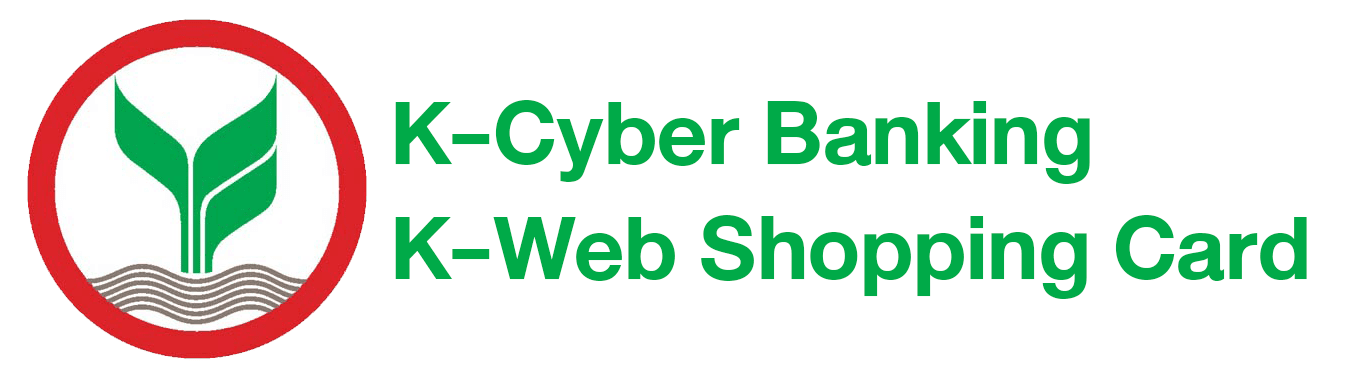 การชำระเงินผ่าน E-Wallet/G-Wallet
E-Wallet มีชื่อเรียกอย่างอื่นว่า Mobile Wallet หรือ Digital Wallet คือ กระเป๋าเงินอิเล็กทรอนิกส์ หรือ กระเป๋าเงินออนไลน์ สามารถใช้งานโดยการเติมเงินจากบัญชีธนาคารเข้าแอปพลิเคชัน ซึ่งไม่มีกำหนดขั้นต่ำ
การชำระเงินผ่าน E-Wallet/G-Wallet
การชำระเงินผ่าน E-Wallet/G-Wallet
G-Wallet คือกระเป๋าเงินออนไลน์ ที่ช่วยเพิ่มความสะดวก รวดเร็วในการชำระค่าสินค้าที่เว็บ Gump.in.th โดยระบบจะเปิดให้ลูกค้าเติมเงินเข้ามาใน G-Wallet และสามารถใช้เงินใน G-Wallet ในการซื้อสินค้าได้ทันที ไม่ว่าจะเป็นการสั่งซื้อ Gaming Gear, Serial Game online, Code Item, PC Game หรืออื่น ๆ ซึ่งเมื่อทำงานชำระเงินเรียบร้อย G-Wallet ของลูกค้าก็จะถูกหักยอดเงินที่มีอยู่โดยอัตโนมัติ.
การชำระเงินผ่าน E-Wallet/G-Wallet
การชำระเงินระบบ Pay Later
การชำระเงินแบบ Pay later หมายถึง บริการการชำระเงินที่อนุญาตให้ผู้บริโภคชะลอการชำระเงินหรือผ่อนชำระได้ เป็นทางเลือกใหม่ที่เหมาะกับสถานการณ์เศรษฐกิจที่ชะลอตัว โดยเป็นการให้ผู้บริโภคที่ไม่มีเงินมากพอจะซื้อสินค้า ณ ช่วงเวลาการขายที่จำกัด และช่วยให้ผู้บริโภคที่ต้องการสินค้า แต่เงินยังไม่
การชำระเงินระบบ Pay Later
การชำระเงินด้วยการสแกน QR Code
QR Code มาจากคำว่า "Quick Response Code" ซึ่งเป็นรหัสที่พัฒนาต่อยอดมาจาก Barcode ให้สามารถใช้งานง่ายขึ้น แถมยังเก็บข้อมูลได้มากกว่า มีเพียงโทรศัพท์มือถือก็สามารถสแกนข้อมูลผ่าน QR Code ได้แล้ว ทำให้เห็นว่าปัจจุบันนิยมนำ QR Code มาเป็นช่องทางเข้าถึงข้อมูลในเว็บไซต์หรือแอปพลิเคชันต่าง ๆ อย่างเช่นการเพิ่มเพื่อนใน Line ที่ทุกคนต่างคุ้นเคยกันอย่างดี ก็เป็นหนึ่งในความสามารถของ QR Code เช่นกัน
การชำระเงินด้วยการสแกน QR Code
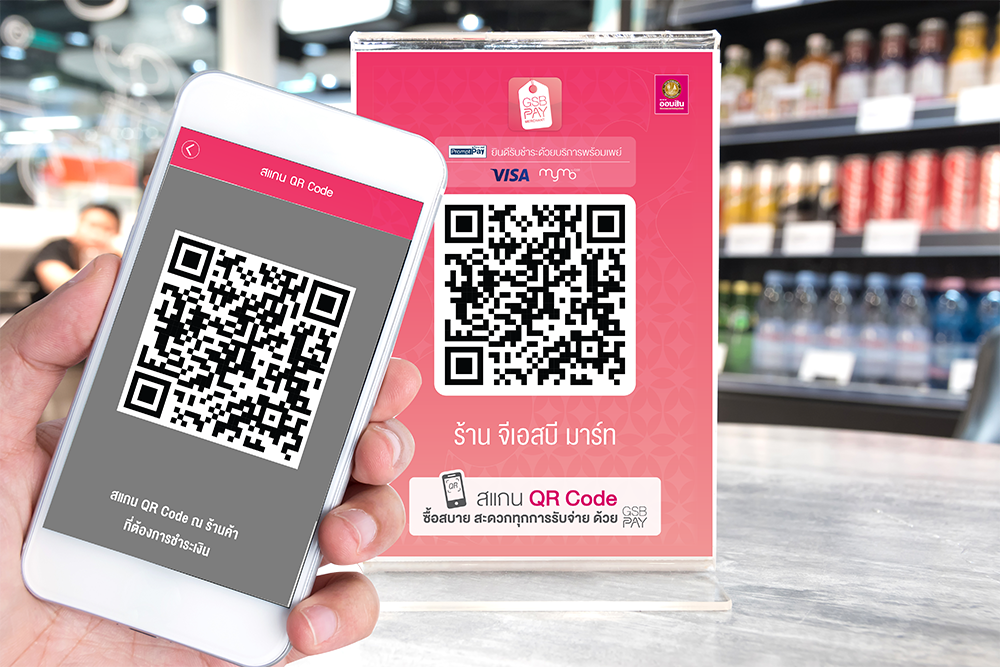 สรุปประเด็นสำคัญ
ระบบการชำระเงิน หมายถึง กระบวนการส่งมอบเงินหรือโอนสื่อการชำระเงินเพื่อชำระราคา อันเป็นผลมาจากกิจกรรมด้านการซื้อขายสินค้าหรือบริการ ระหว่างผู้จ่ายเงินและผู้รับเงิน ซึ่งอาจเป็นได้ทั้งบุคคล หรือ องค์กร  นอกจากนั้นยังรวมถึงองค์การที่เป็นตัวกลางแทนผู้จ่ายเงินและผู้รับเงิน เช่น ธนาคารพาณิชย์ เป็นต้น
	ระบบการชำระเงิน จะมีองค์ประกอบที่สำคัญ 3 ส่วนคือ องค์กรและบุคคล กระบวนการดำเนินการภายใต้กฎหมาย และสื่อการชำระเงินประเภทต่าง ๆ
สรุปประเด็นสำคัญ
รูปแบบการชำระเงินมีหลายรูปแบบด้วยกัน เช่น การชำระเงินปลายทาง การชำระเงินด้วยการโอน/ชำระผ่านบัญชีธนาคาร การชำระเงินผ่าน ATM การชำระเงินด้วยบัตรเครดิต/บัตรเดบิต การชำระเงินผ่าน iBanking/Mobile Banking การชำระเงินผ่าน E-Wallet/G-Wallet และการชำระเงินด้วยการสแกน QR Code